De alternerende rol van de wetenschapsleerkrachtcoach én expertWerken met, niet tegen, intuïtieve voorkennis van leerlingen
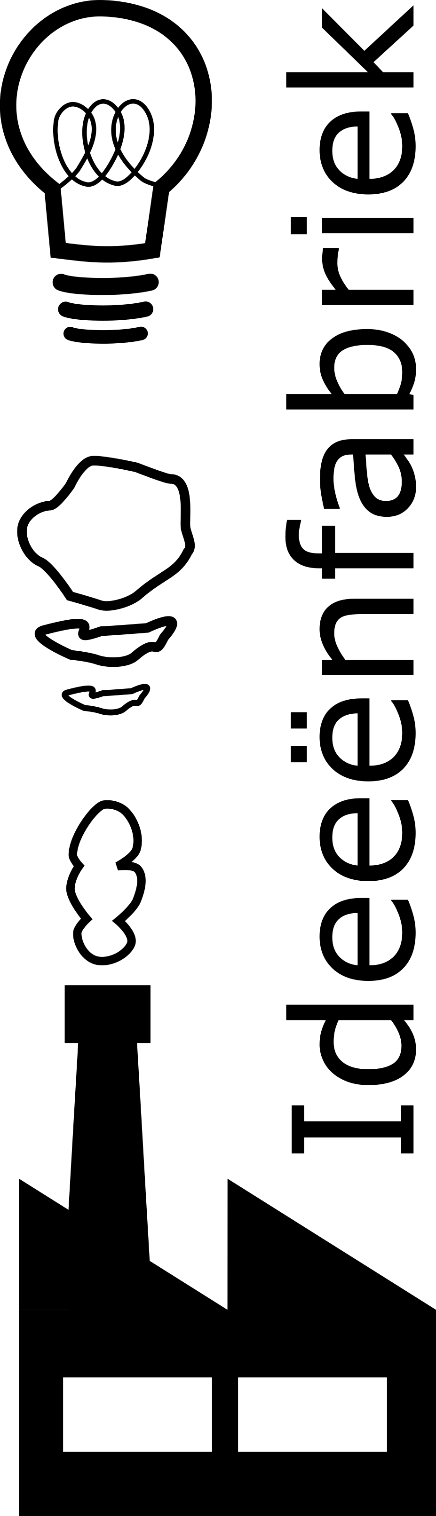 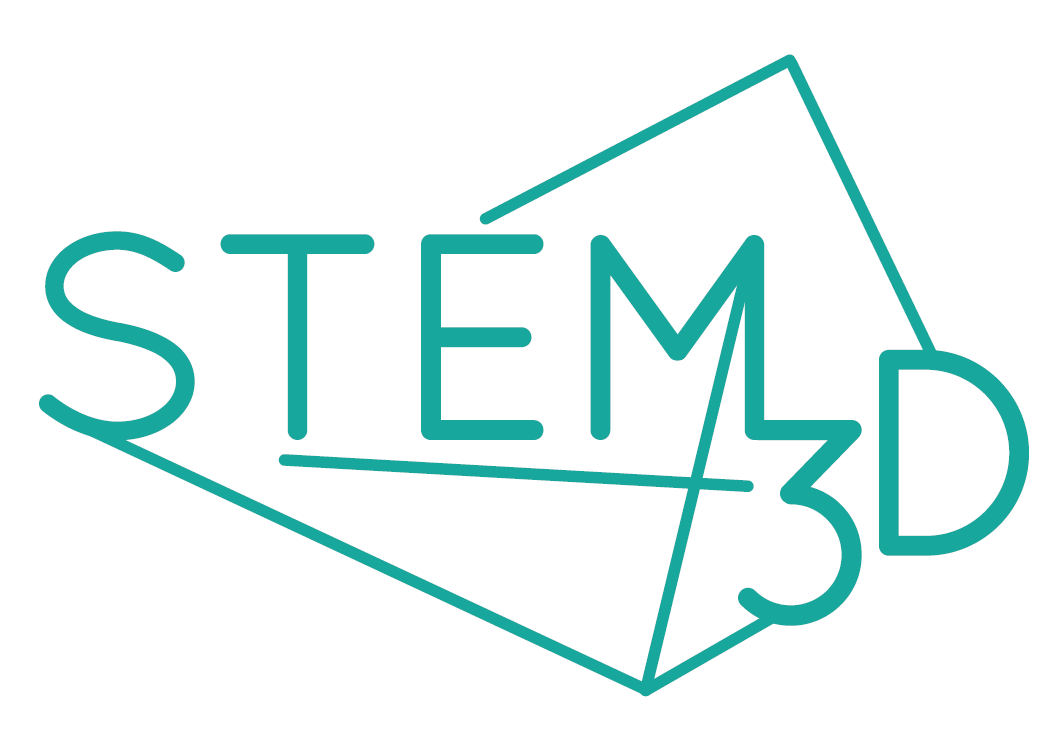 Jan Sermeus

Jan.Sermeus@odisee.be
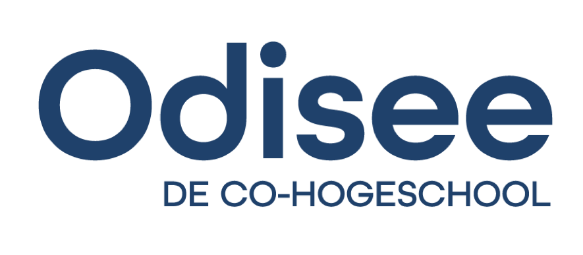 1
[Speaker Notes: Focus: 
Dialogue
Experiment

The audience knows that we have to work on concept building. 
But we have to explain the IF approach, specifically where dialogue an experiments enter and can be used. 
Theoretical framing through references where necessary. Important are the link to classical approaches (such as the Merrill). 
After introducing the problem (extremely briefly) and the approach (semi briefly) some preliminary results can be presented. 

We developed some materials for (energy, heat, thermal expansion, …) when those terms are introduced to the students they don’t necessarily confine themselves to the different subjects (e.g. physics). And nor should they. Therefor an integrated approach is interesting. It is also a possibility in Belgium where “natural sciences” is a course in the first grade of secondary education (12-14 y).
The students respond well to the approach. They find themselves getting stuck, exactly because they have to verbalize their thought(process)s. 
Teachers struggle with the approach. They are vulnerable, they have to react to impulses of the students, without knowing where the lesson will go. Of course they can steer the direction of the conversation. However this is a sore point of the approach. You have to guide the conversation, preferably where you would like to take it, but you can not correct (or atleast not in the first stage) the students on their mistakes. This is experienced as very difficult by teachers.]
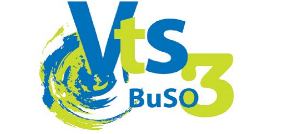 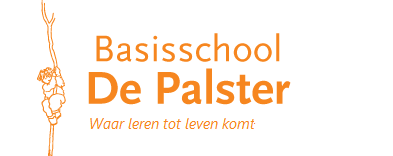 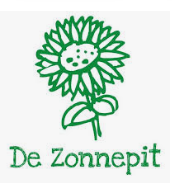 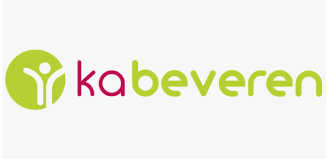 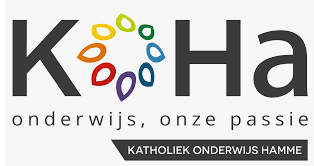 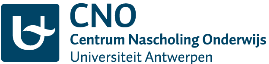 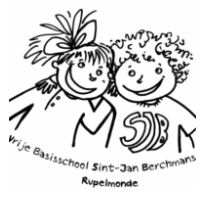 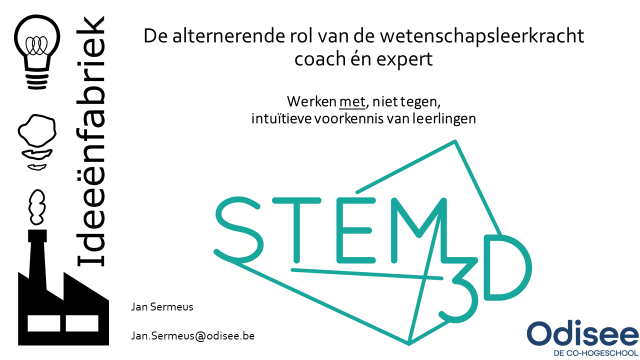 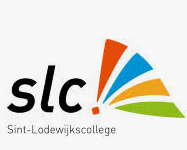 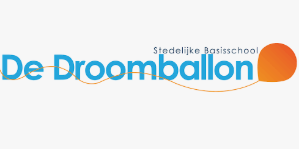 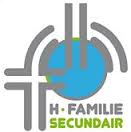 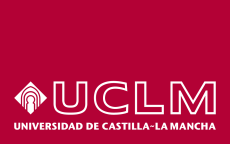 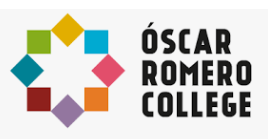 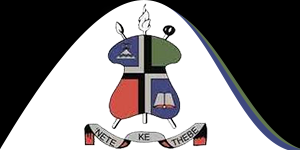 Wim Temmerman, Annelies Pil, Christel Balck
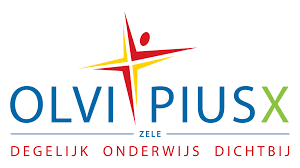 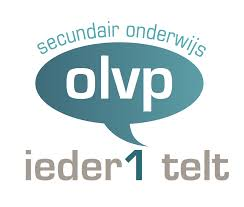 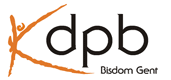 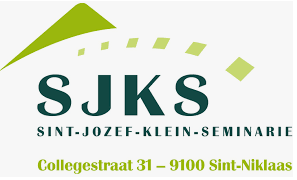 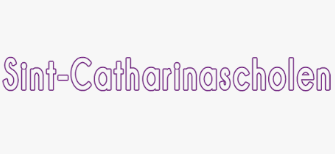 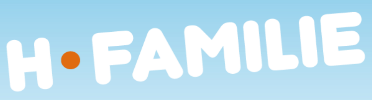 Opbouw conceptueel inzicht bij leerlingen
In de les
Opbouw conceptueel inzicht bij leerlingen
Probleemstelling
70%
50%
30%
Van Nijlen, D., Denis, J., Willem, L., Crynen, M., Ameel, E., & Janssen, R. (2016). Peiling natuurwetenschappen in de eerste graad A-stroom – Eindrapport. Leuven: KU Leuven, Steunpunt Toetsontwikkeling en Peilingen http://www.ond.vlaanderen.be/curriculum/peilingen
Theoretisch kader
Preconceptuele kennis is geordend in intuïtieve theorieën die goed werken om de dagelijkse realiteit te begrijpen. 
 Vosniadou, S. (2013) 

Door de beperktheid van het preconcept expliciet te maken, kunnen leerlingen en studenten heel bewust de stap van het preconcept naar het wetenschappelijk concept zetten.
 Posner, G., Strike, K., Hewson, P., & Gertzog, W. (1982)

Een preconceptuele invulling van een misconcept moet niet worden vervangen, de wetenschapsklas moet de wetenschappelijke invulling van het concept aanbieden als alternatief dat ook kan leven in het hoofd van de leerling.
 Mortimer, E. F., & El-Hani, C. N. (Eds.). (2014)
[Speaker Notes: 80s Driver Rosalind / Osborn Jonathan  …..  Identification of preconcepts
Vosniadou framework theory
Di Sessa Knowledge in pieces 
Mortimer, E. F., & El-Hani, C. N. (Eds.). (2014). Conceptual profiles: A theory of teaching and learning scientific concepts (Vol. 42). Springer Science & Business Media.
Known as a result of research since the 80is.  Not resulted in a change in didactical design of the science lesson in Flanders Belgium. 
We follow Vosniadou in th eframework theory approach. (apposing Di Sessa in the fragmented knowledge in pieces approach) As a result we validate the preconceptual framework as valid and viable from the students’ point of view.

“Rather than replacing the preconception by the scientific concept, a science class should introduce the scientific conceptual framework as an alternative framework that can also reside in the students’ mind.”]
Theoretisch kader
- De ontwikkeling van wetenschappelijke geletterdheid loopt parallel met de taalontwikkeling van kinderen. 
Padmos, (2006)

- Een dialogische aanpak waarin het verwoorden en uitwisselen van ideeën centraal staat, lijkt veelbelovend.
Wenning, C.J. (2006)

- “Children learn more effectively and intellectual achievements are higher when they are actively engaged in pedagogic activity, through discussion, dialogue and argumentation.”
Wolfe, S., Alexander, R.J. (2008)

- “Transitions between dialogic and authoritative discourse to support the learning of scientific knowledge by the student.”
Mortimer, E.F. (2003)
[Speaker Notes: 80s Driver Rosalind / Osborn Jonathan  …..  Identification of preconcepts
Vosniadou framework theory
Di Sessa Knowledge in pieces 
Mortimer, E. F., & El-Hani, C. N. (Eds.). (2014). Conceptual profiles: A theory of teaching and learning scientific concepts (Vol. 42). Springer Science & Business Media.
Known as a result of research since the 80is.  Not resulted in a change in didactical design of the science lesson in Flanders Belgium. 
We follow Vosniadou in th eframework theory approach. (apposing Di Sessa in the fragmented knowledge in pieces approach) As a result we validate the preconceptual framework as valid and viable from the students’ point of view.

“Rather than replacing the preconception by the scientific concept, a science class should introduce the scientific conceptual framework as an alternative framework that can also reside in the students’ mind.”]
Expert 				vs 				coach
Geeft antwoord
“Begrijp jij wat ik bedoel?”
Logisch opgebouwd
Ideeën van leerlingen in lijn met verhaal
Als kennis autoriteit
OF tolk/journalist

 Authoritative 
discourse
Geen antwoorden, enkel vragen
Samen op zoek naar antwoorden
“Begrijp ik wat jij bedoelt?”
Leerlingen aan zetten tot denken/argumenteren
“niet wetende” houding 

 	Socractische 
		dialoog
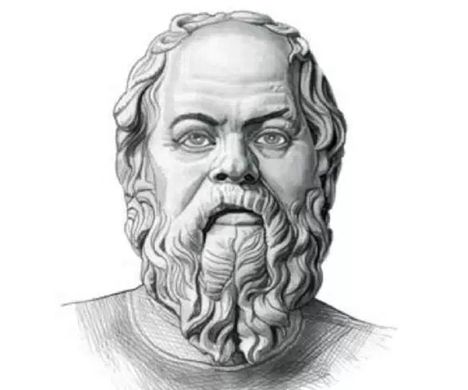 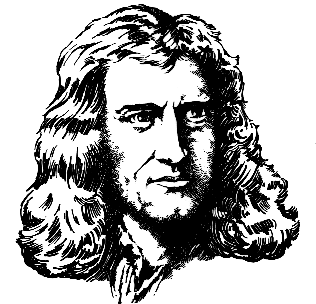 Opbouw conceptueel inzicht bij leerlingen
Introduceren
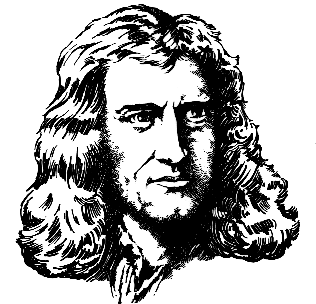 Wakker maken
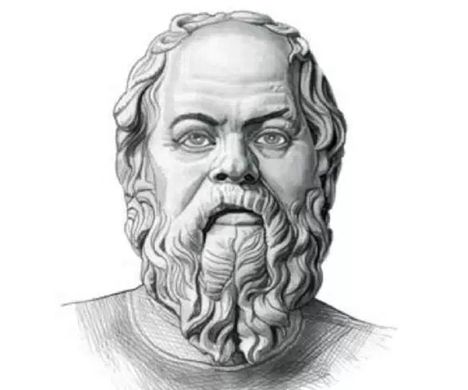 Vast zetten
Identificeren
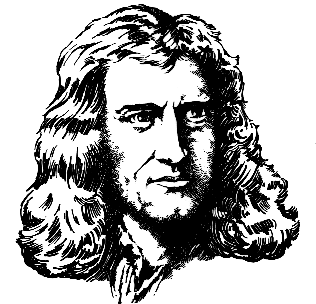 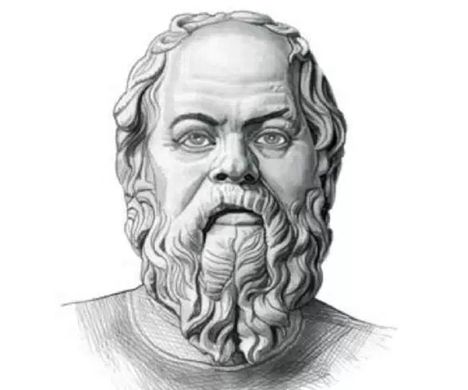 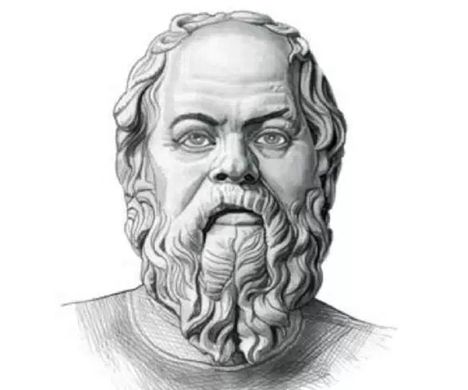 Schudden
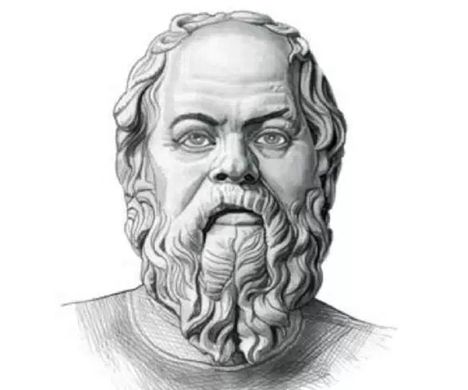 Gebruiken
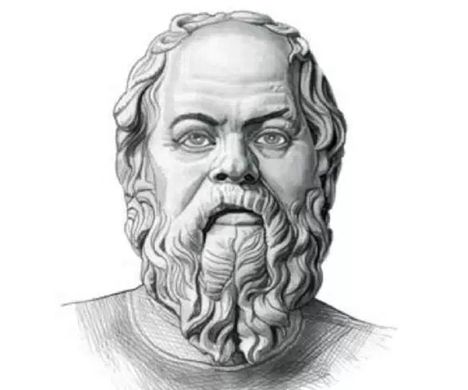 In de klas
[Speaker Notes: In de lesvoorbereiding

Wat zal je doen?
Wat zal je zeggen?
Wat kan je verwachten?
Let op!]
Datacollectie thema energie
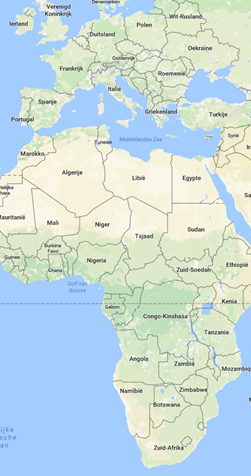 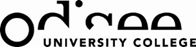 N = 148 (Nexp = 90, Ncontr = 58)
3 schools, 9 classes, 12-13 y
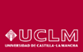 N = 60 (Nexp = 35, Ncontr = 25)
1 universiteit, 3 klassen, 19-21 y
N = 192 (Nexp = 98, Ncontr = 94)
2 schools, 4 classes, 12-13 y
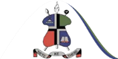 - Quasi-experimenteel: Pre-post energie concept test 
- Convenience sample
- 4u experimentele groep IF
- 4u controle groep goede klassieke les
[Speaker Notes: Experiment met bimetaal en heet water uitvoeren
Kop met hete tee in een grotere kop met koud water zetten
Videofragment HFAM]
Resultaten Vlaanderen
Test-score
Pre-test
Post-test
(extra concept)
Interventie IF
Experimenteel
Experimenteel
Controle les
Controle
Controle
Controle
Experimenteel
tijd
De alternerende rol van de wetenschapsleerkrachtcoach én expertWerken met, niet tegen, intuïtieve voorkennis van leerlingen
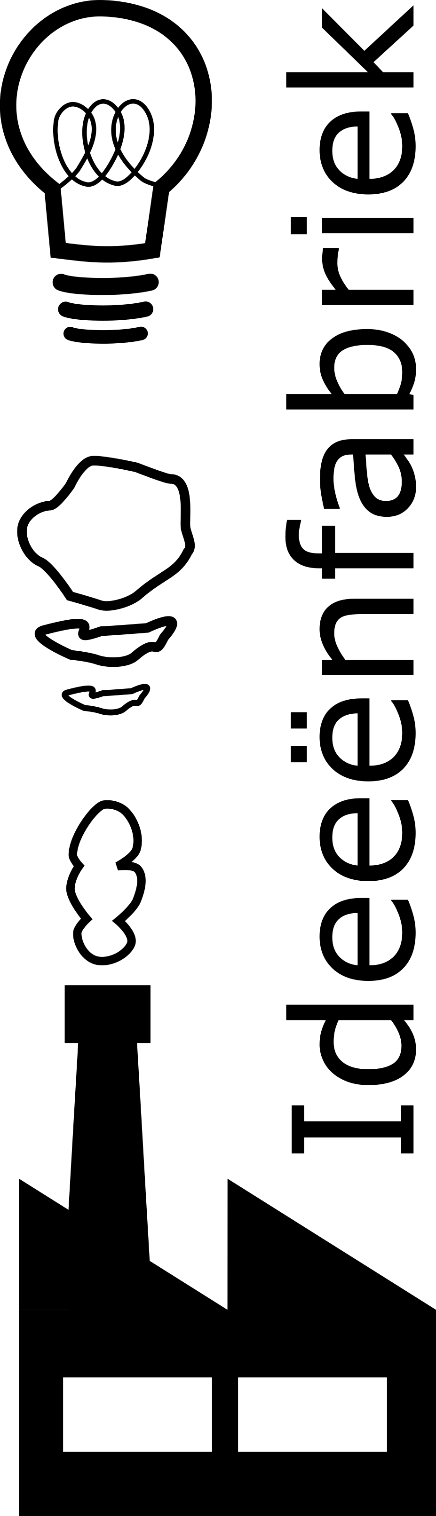 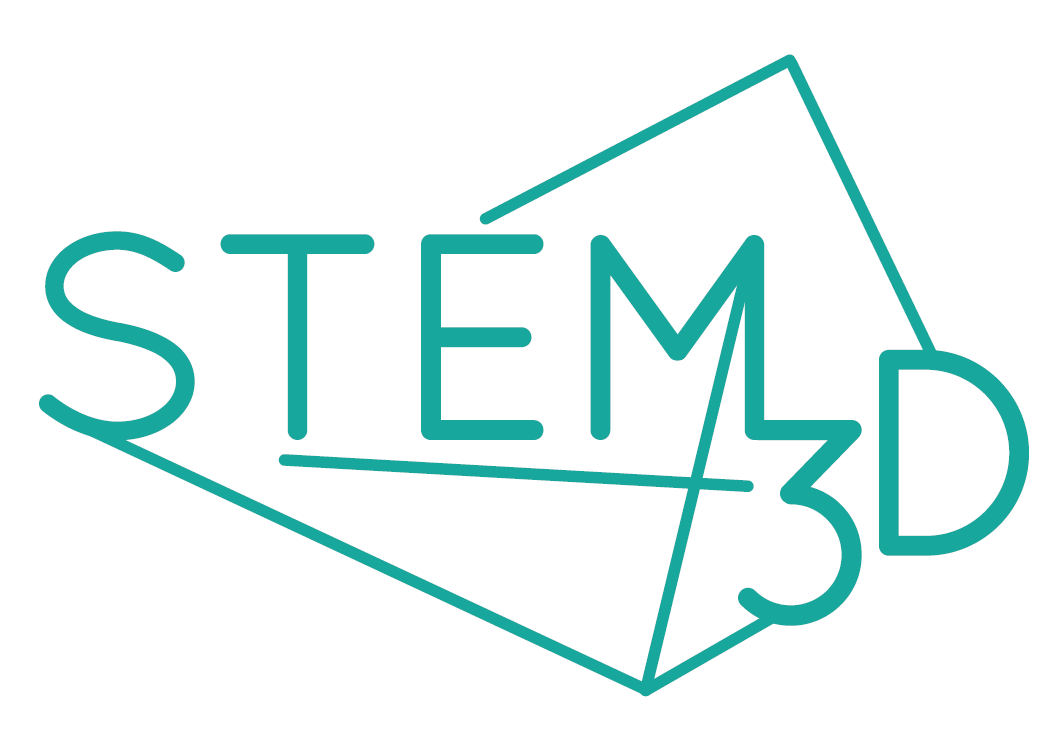 Jan Sermeus

Jan.Sermeus@odisee.be
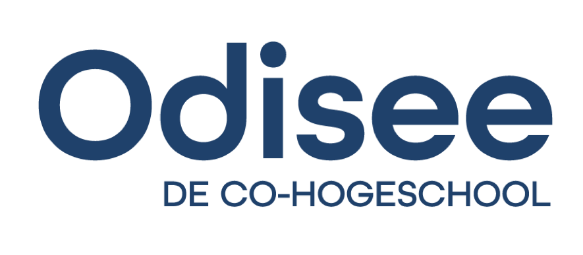 14
[Speaker Notes: Focus: 
Dialogue
Experiment

The audience knows that we have to work on concept building. 
But we have to explain the IF approach, specifically where dialogue an experiments enter and can be used. 
Theoretical framing through references where necessary. Important are the link to classical approaches (such as the Merrill). 
After introducing the problem (extremely briefly) and the approach (semi briefly) some preliminary results can be presented. 

We developed some materials for (energy, heat, thermal expansion, …) when those terms are introduced to the students they don’t necessarily confine themselves to the different subjects (e.g. physics). And nor should they. Therefor an integrated approach is interesting. It is also a possibility in Belgium where “natural sciences” is a course in the first grade of secondary education (12-14 y).
The students respond well to the approach. They find themselves getting stuck, exactly because they have to verbalize their thought(process)s. 
Teachers struggle with the approach. They are vulnerable, they have to react to impulses of the students, without knowing where the lesson will go. Of course they can steer the direction of the conversation. However this is a sore point of the approach. You have to guide the conversation, preferably where you would like to take it, but you can not correct (or atleast not in the first stage) the students on their mistakes. This is experienced as very difficult by teachers.]
STEM (=science, technology, engineering, mathematics)
Onderzoeken
Specialisatie
fenomeen doorgronden
Probleem oplossen
Geletterdheid
21ste eeuwse vaardigheden
Ontwerpen
STEM
[Speaker Notes: Link naar STEM kader?]
STEM
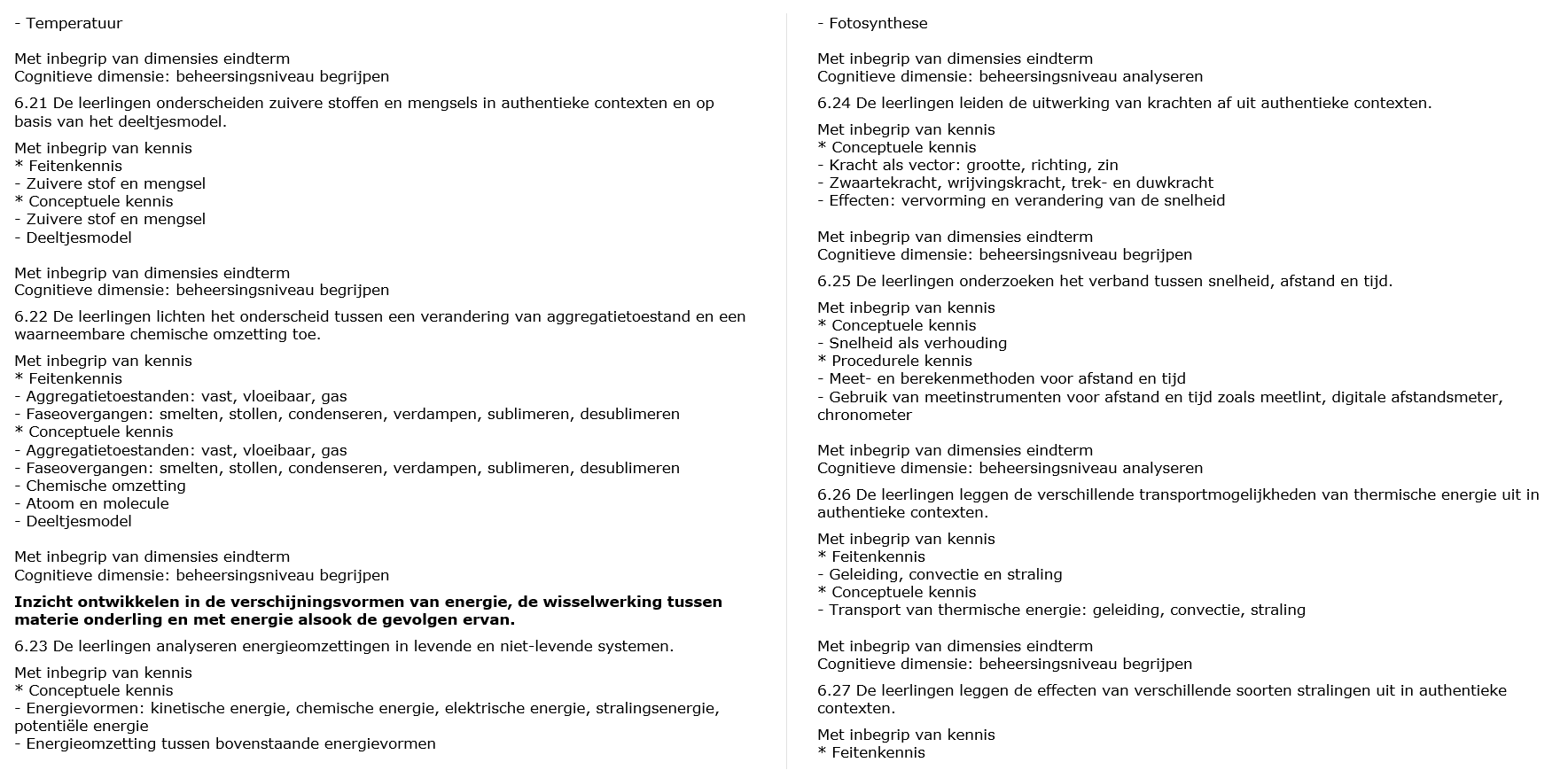 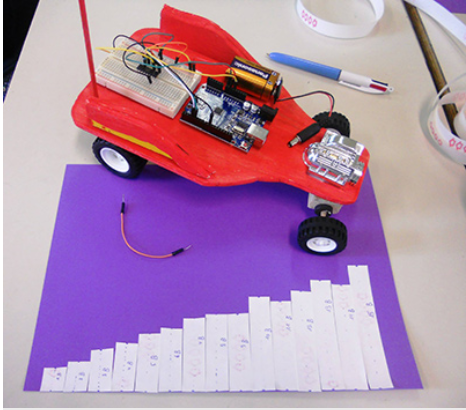 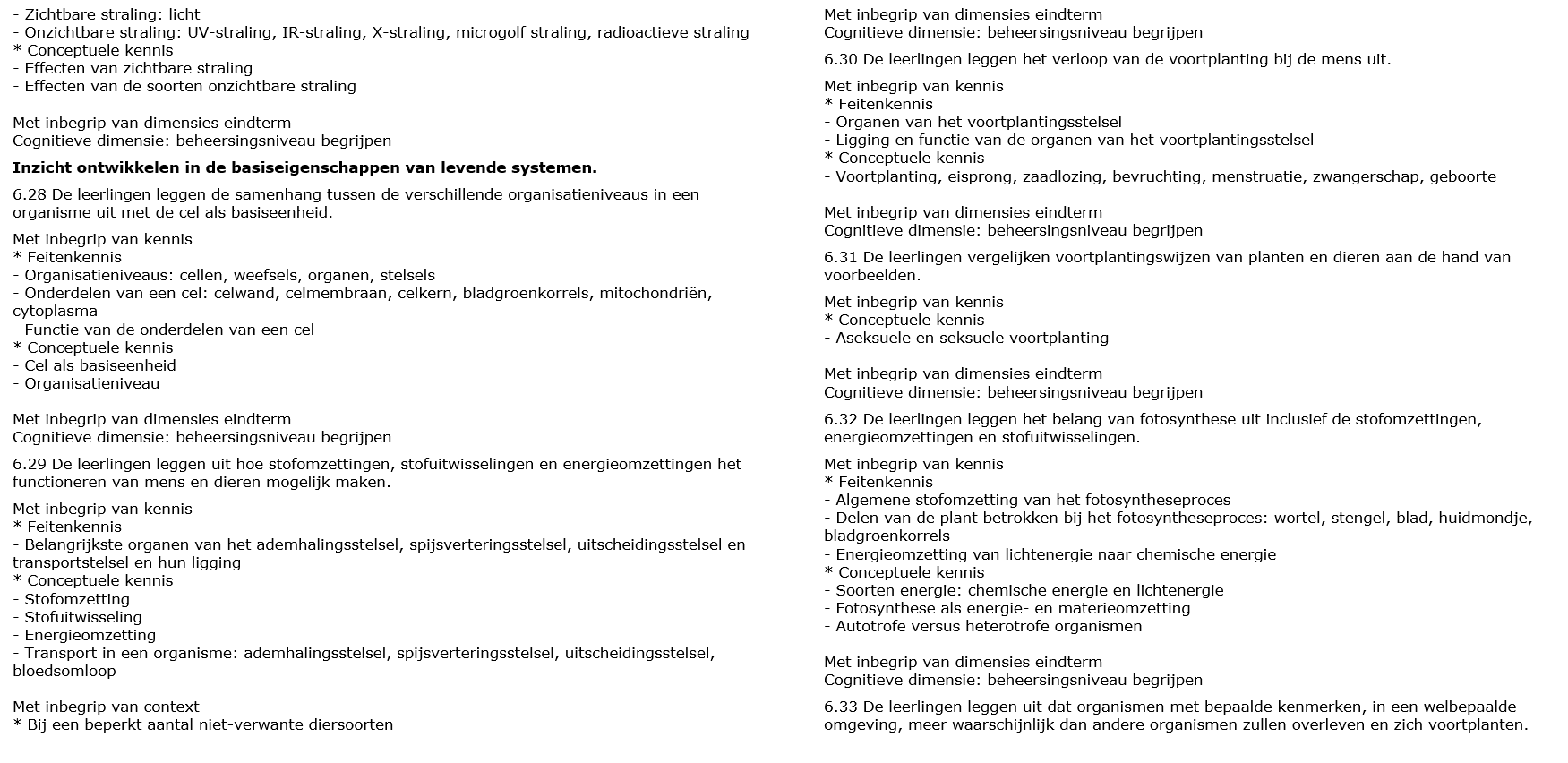 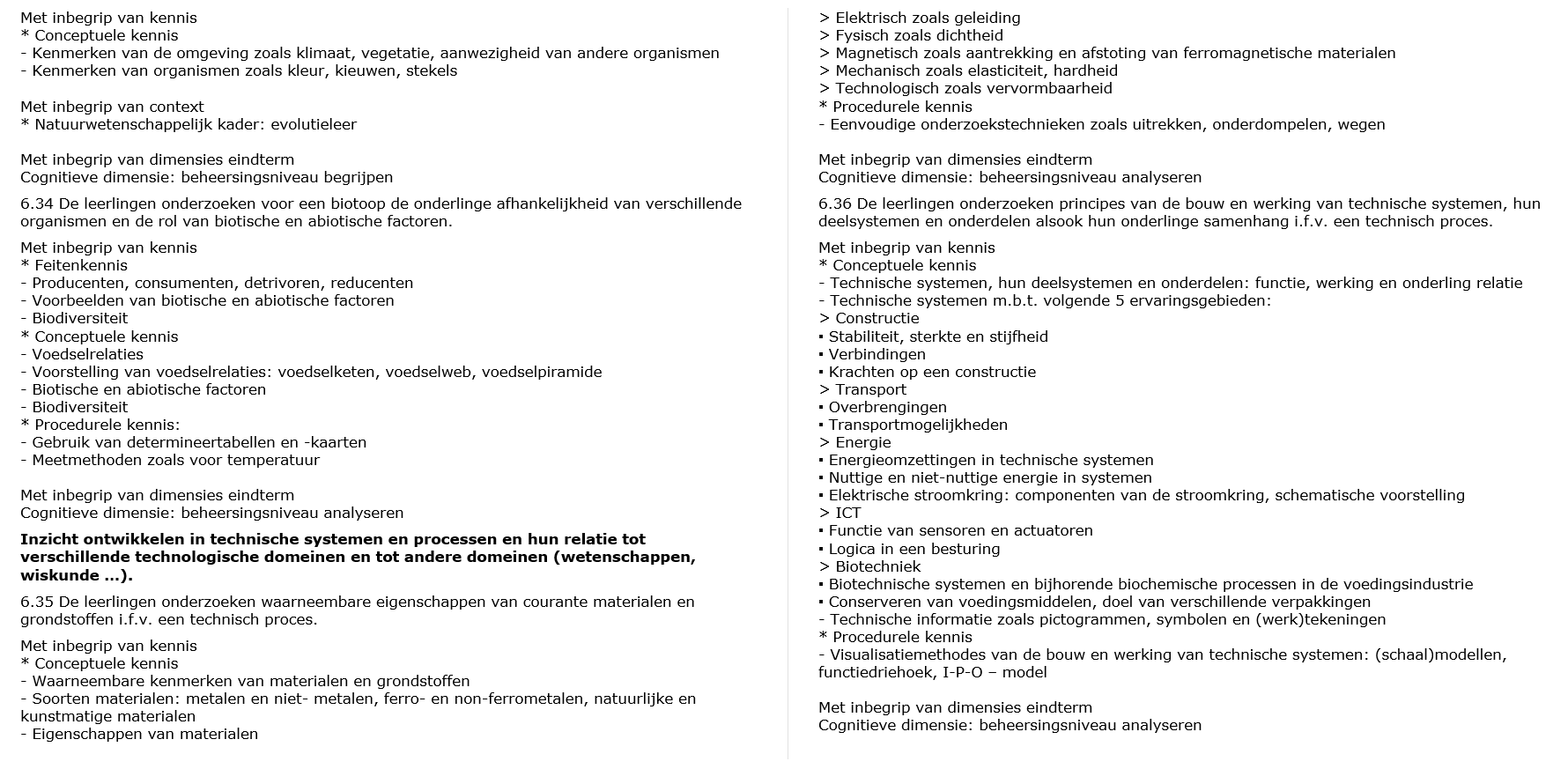 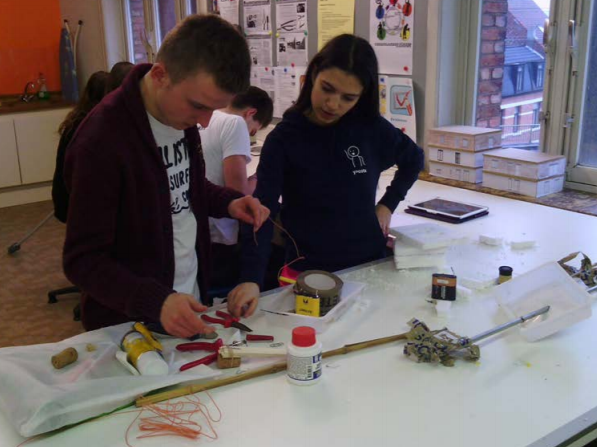 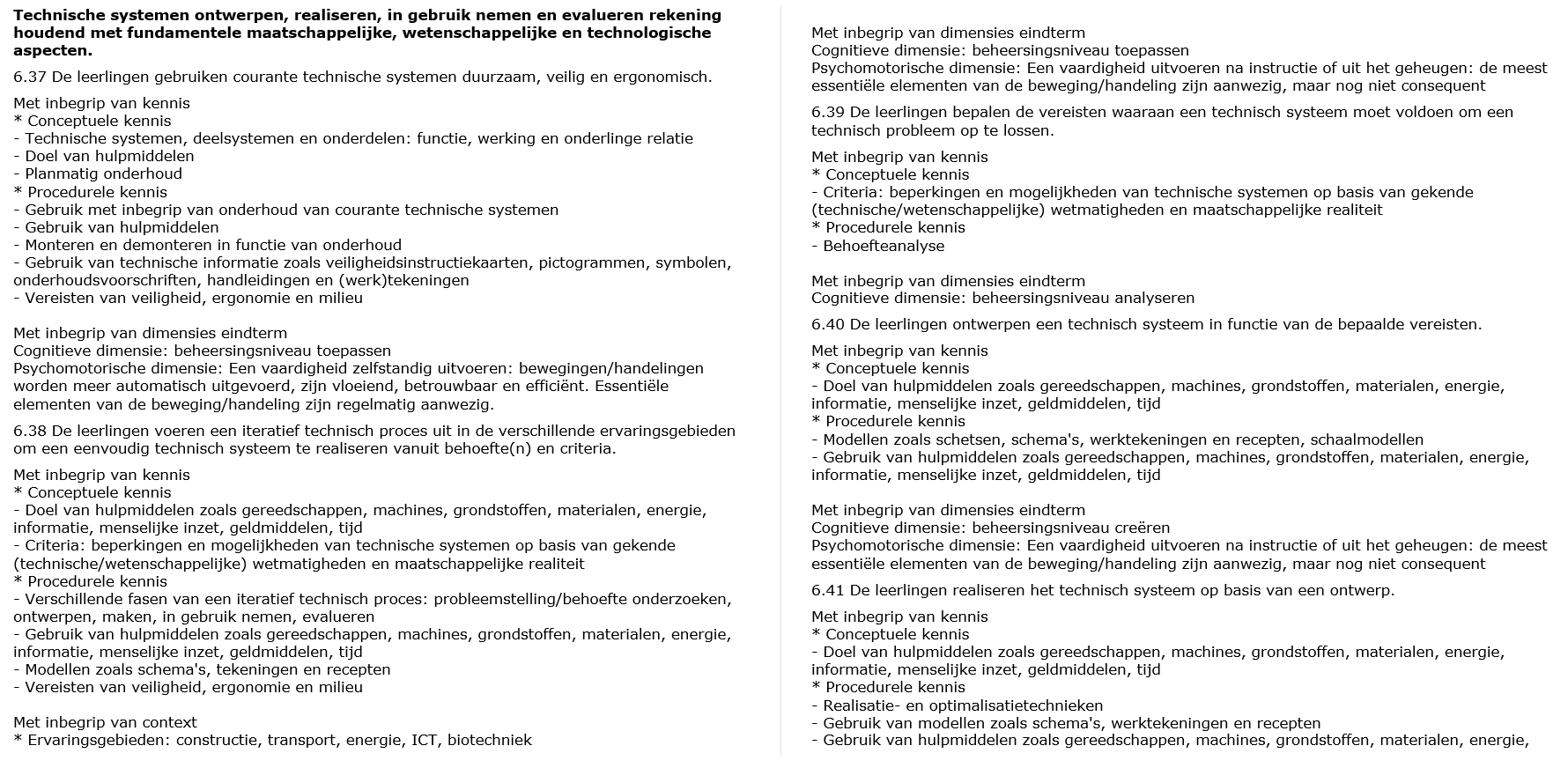 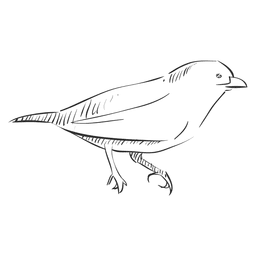 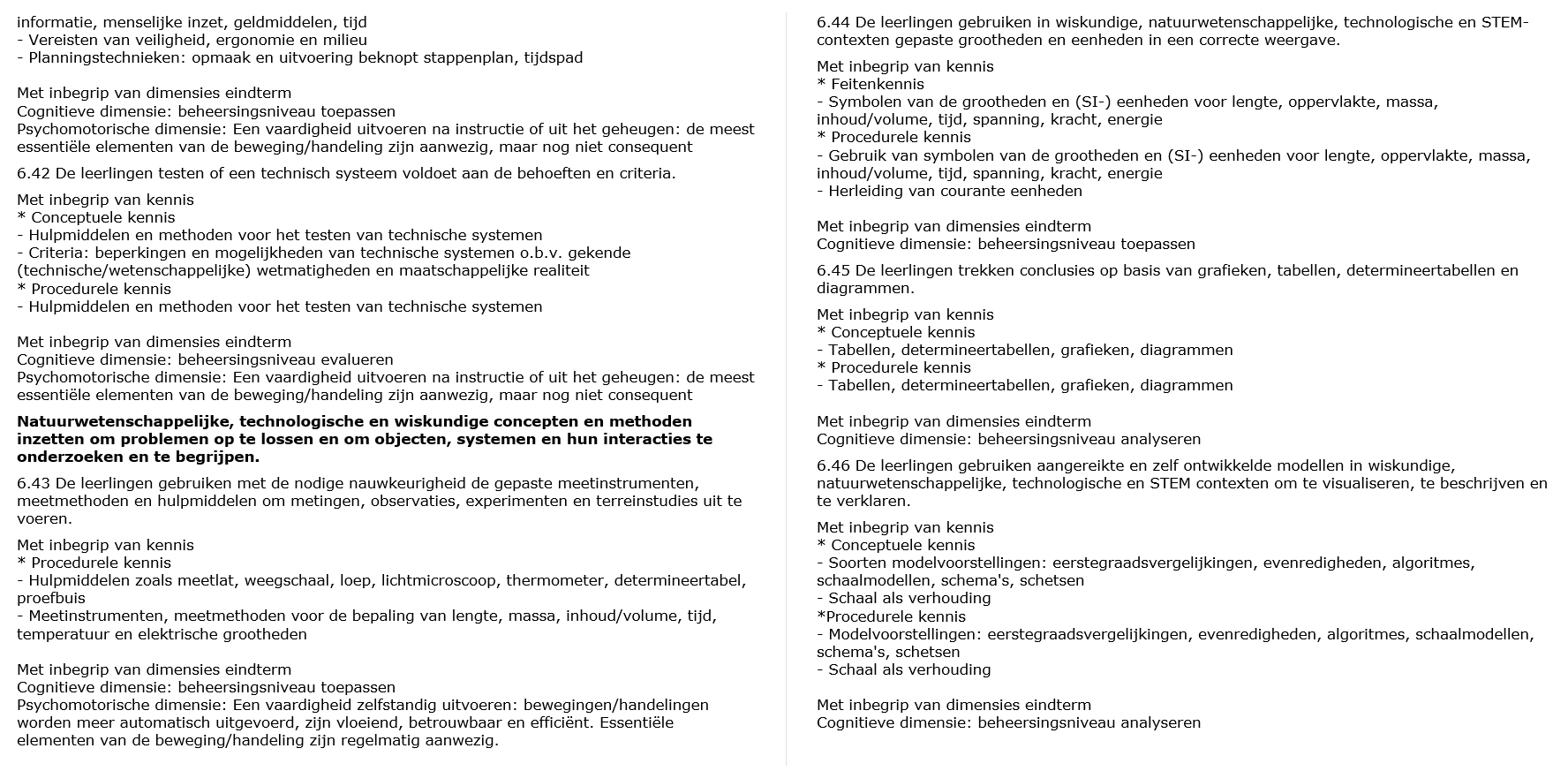 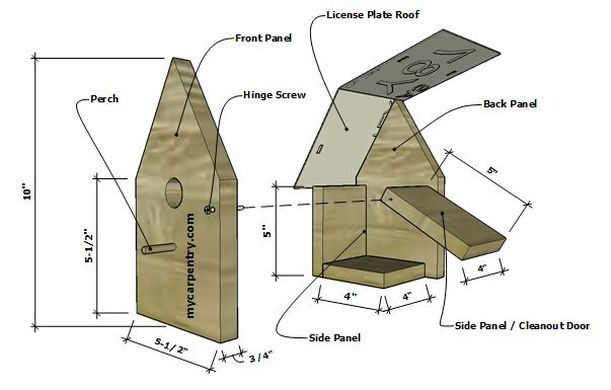 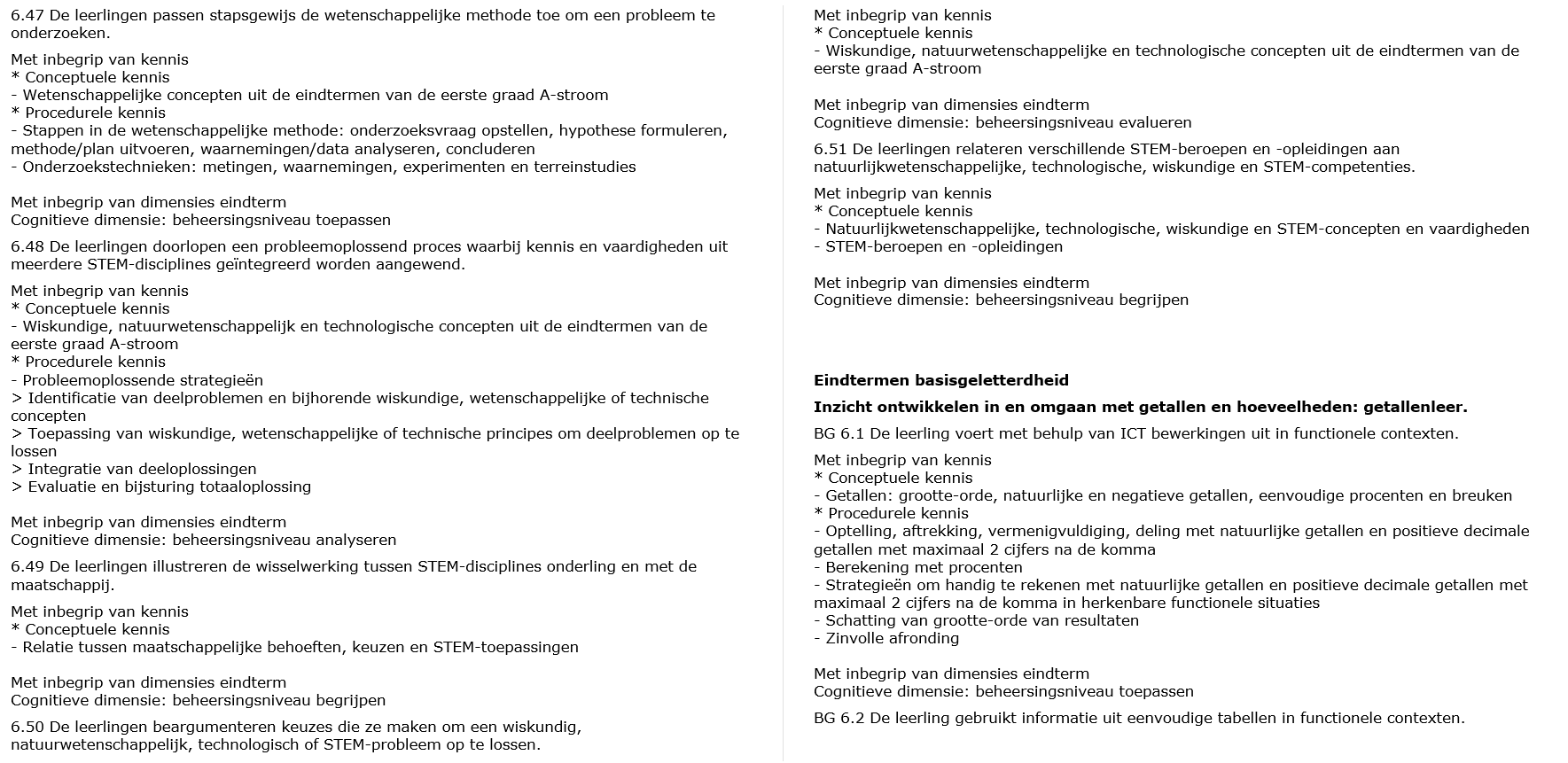 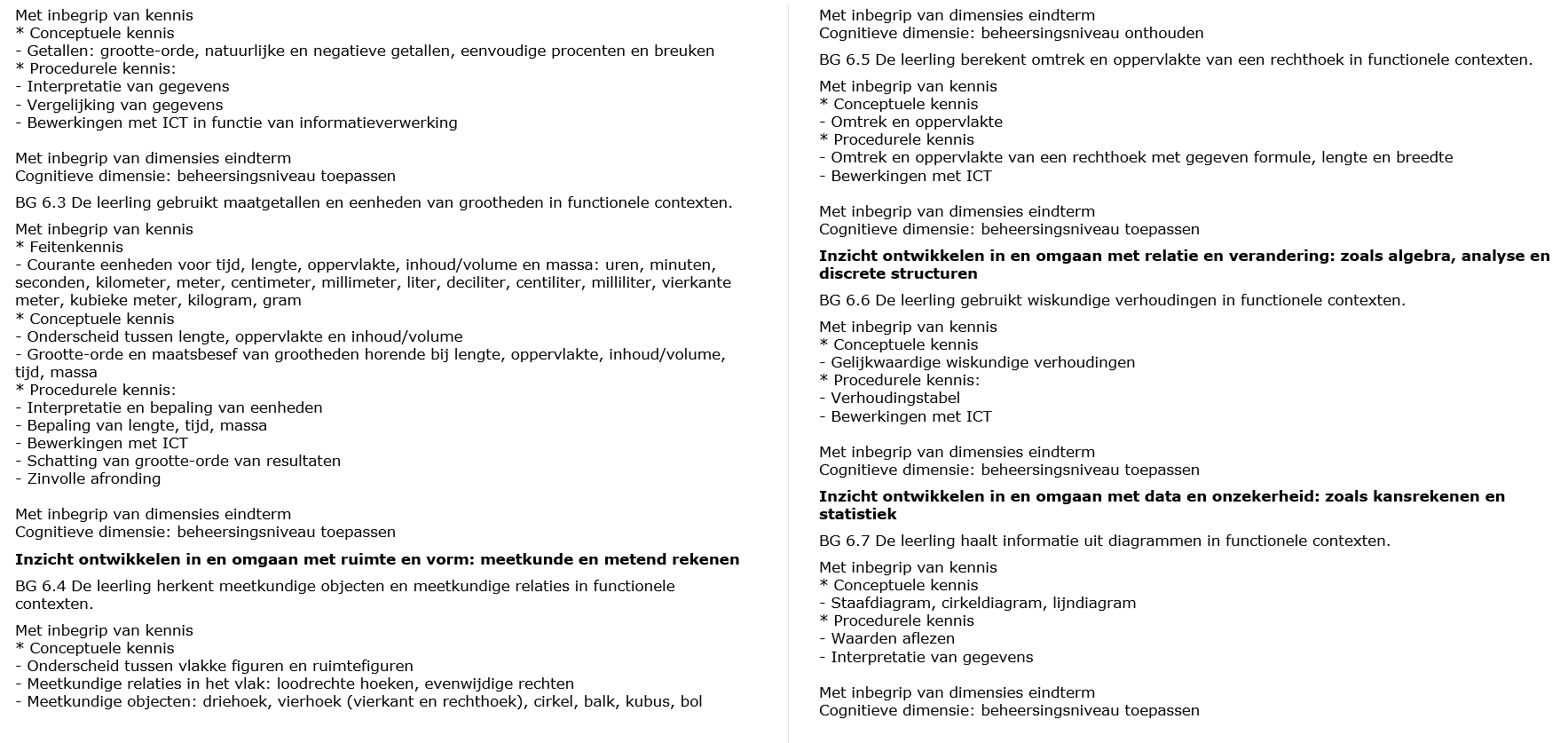 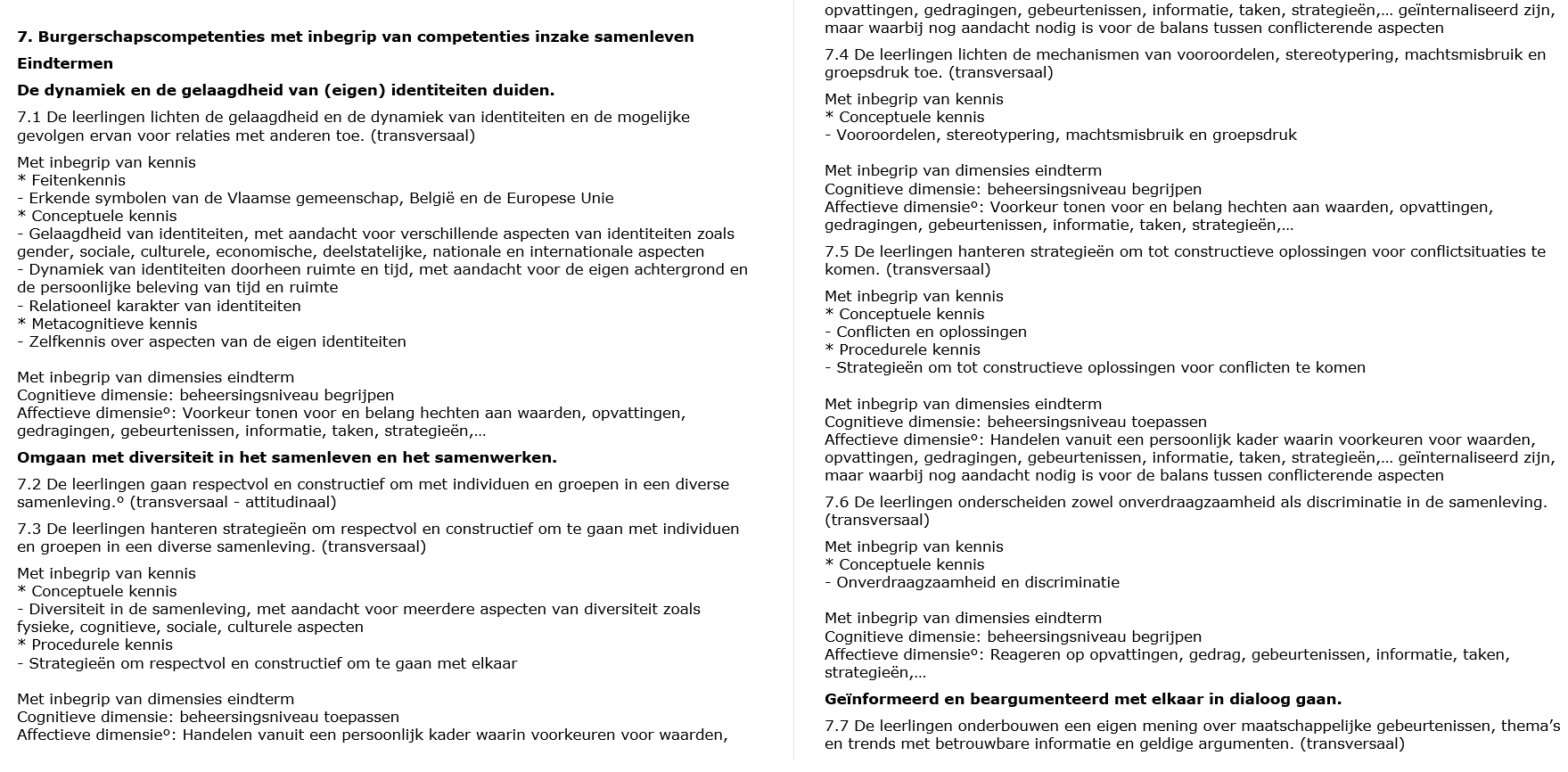 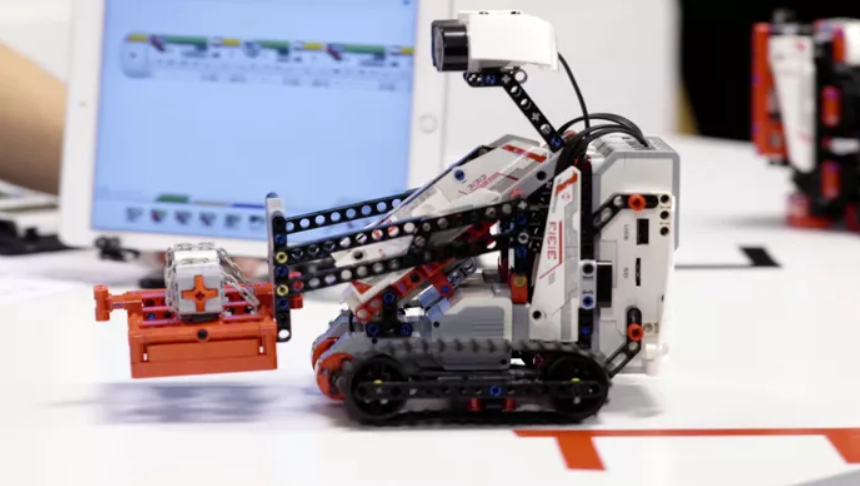 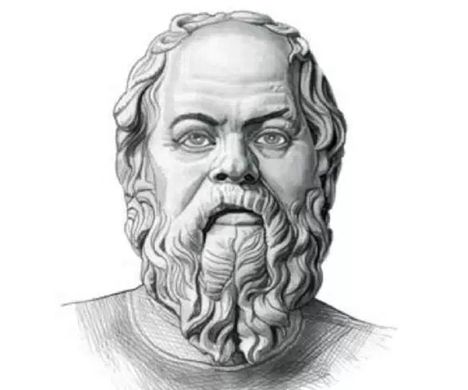 1. Eigen ideeën verkennen
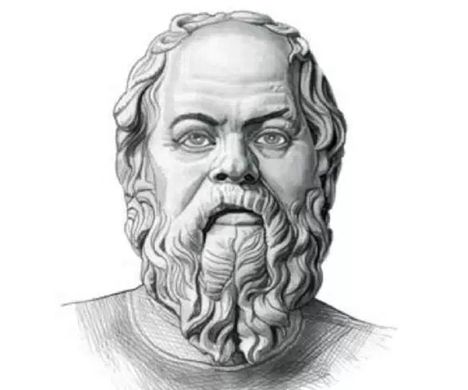 Sappige vraag:
- vraag
- onderzoekbaar
- met materiaal voor je
- waarop je het antwoord 
nog niet weet
5. Bredere maatschap-pelijke blik
2. Eigen sappige vraag onderzoeken
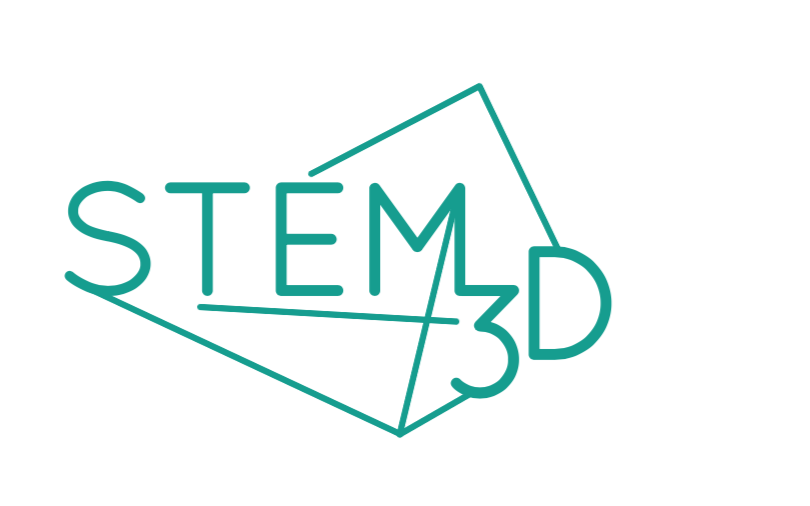 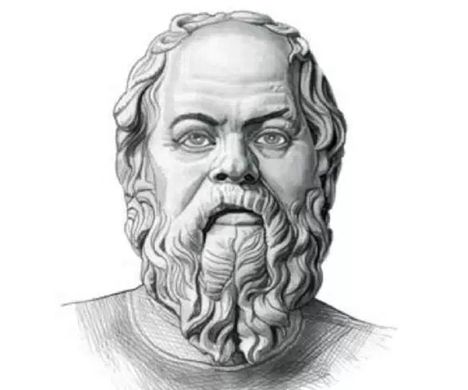 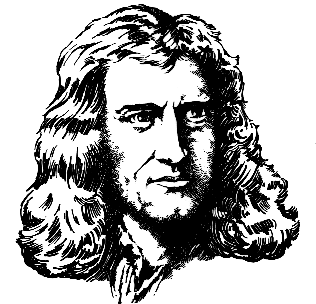 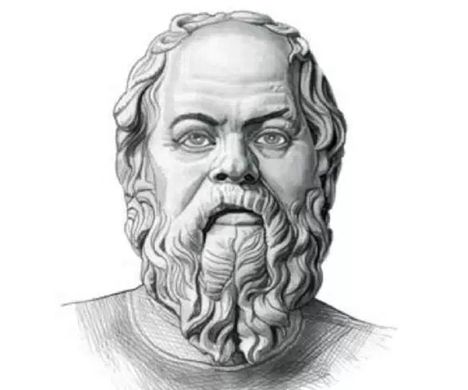 4. Eigen prototype maken
3. Idee van de wetenschap-per verkennen
Vanuit een vraag
Met beschikbaar materiaal
Met budget
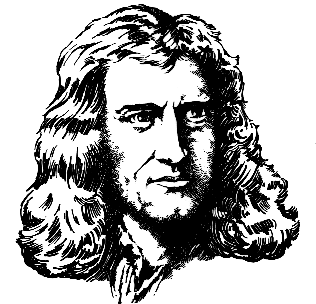 [Speaker Notes: NTR – klokhuis 



Link naar leerplannen:
Procedurele doelen wet methode en technisch proces
Conceptuele doelen via idee van de wetenschapper
Nieuw zijn de fases waarin het eigen idee centraal staat en we inzetten op motivatie, ownership]
Open opdracht
?
Onderzoek een eigen onderzoeksvraag/
Ontwerp een eigen idee
Op je eigen manier
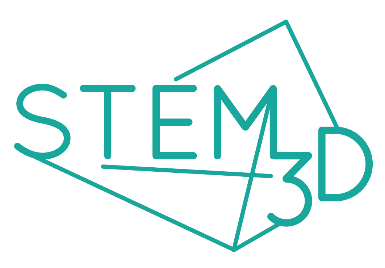 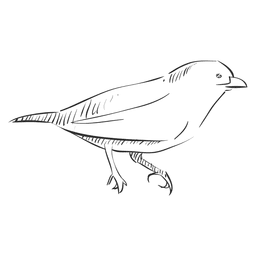 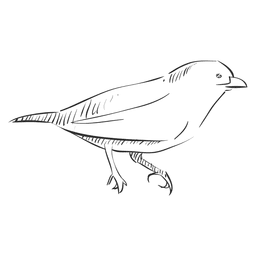 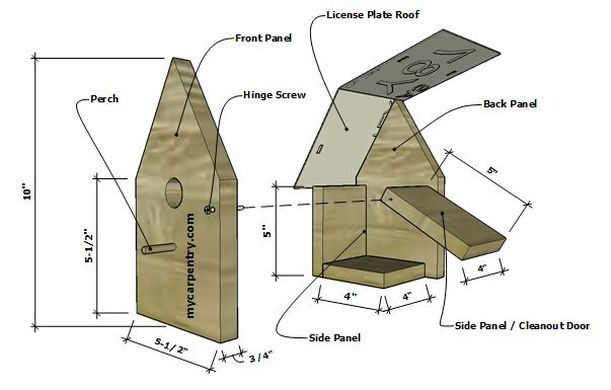 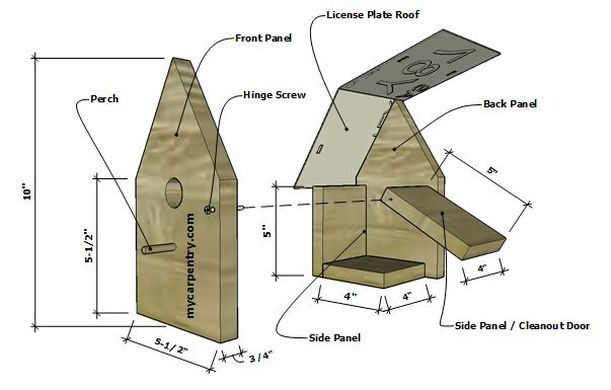 Gesloten begeleiding
Open begeleiding
Gesloten opdracht
De alternerende rol van de wetenschapsleerkrachtcoach én expertWerken met, niet tegen, intuïtieve voorkennis van leerlingen
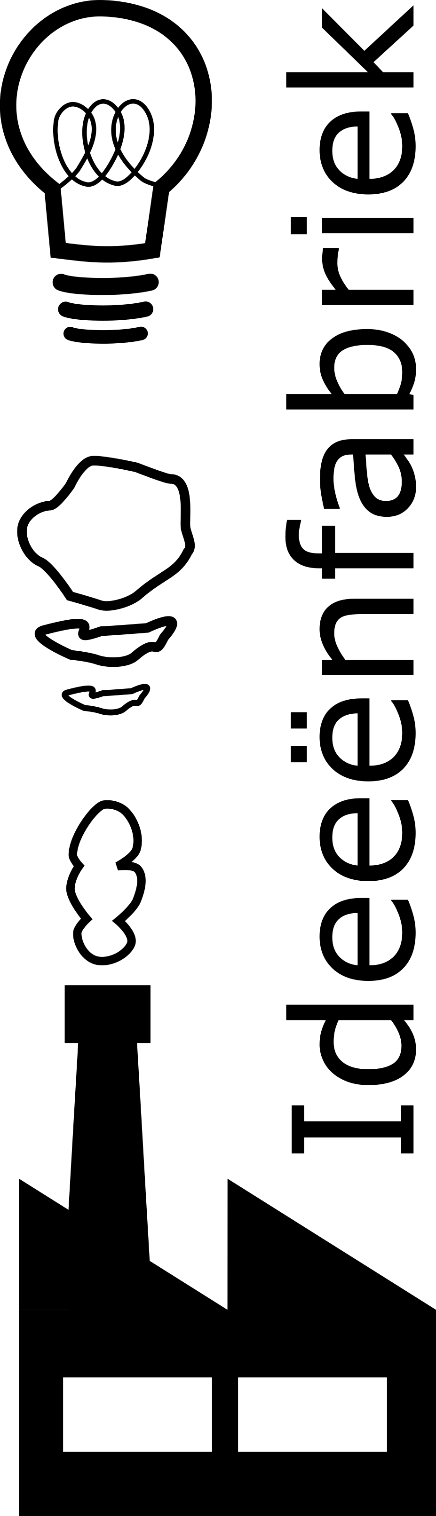 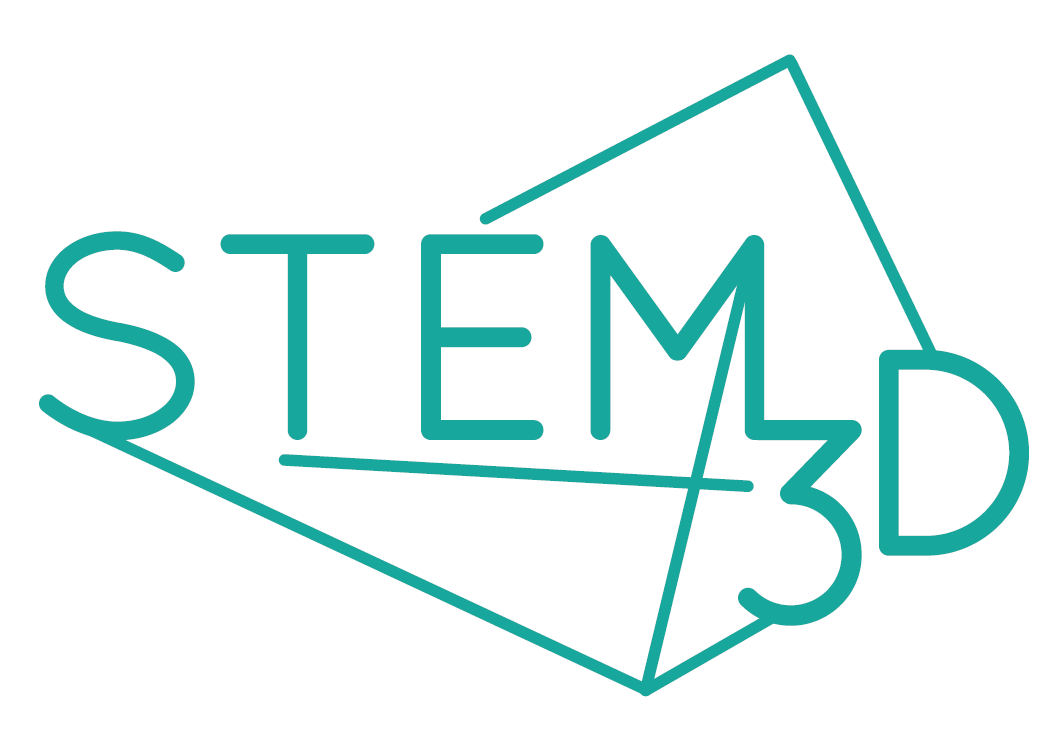 Jan Sermeus

Jan.Sermeus@odisee.be
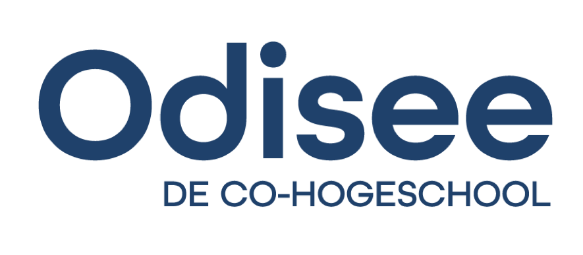 19
[Speaker Notes: Focus: 
Dialogue
Experiment

The audience knows that we have to work on concept building. 
But we have to explain the IF approach, specifically where dialogue an experiments enter and can be used. 
Theoretical framing through references where necessary. Important are the link to classical approaches (such as the Merrill). 
After introducing the problem (extremely briefly) and the approach (semi briefly) some preliminary results can be presented. 

We developed some materials for (energy, heat, thermal expansion, …) when those terms are introduced to the students they don’t necessarily confine themselves to the different subjects (e.g. physics). And nor should they. Therefor an integrated approach is interesting. It is also a possibility in Belgium where “natural sciences” is a course in the first grade of secondary education (12-14 y).
The students respond well to the approach. They find themselves getting stuck, exactly because they have to verbalize their thought(process)s. 
Teachers struggle with the approach. They are vulnerable, they have to react to impulses of the students, without knowing where the lesson will go. Of course they can steer the direction of the conversation. However this is a sore point of the approach. You have to guide the conversation, preferably where you would like to take it, but you can not correct (or atleast not in the first stage) the students on their mistakes. This is experienced as very difficult by teachers.]